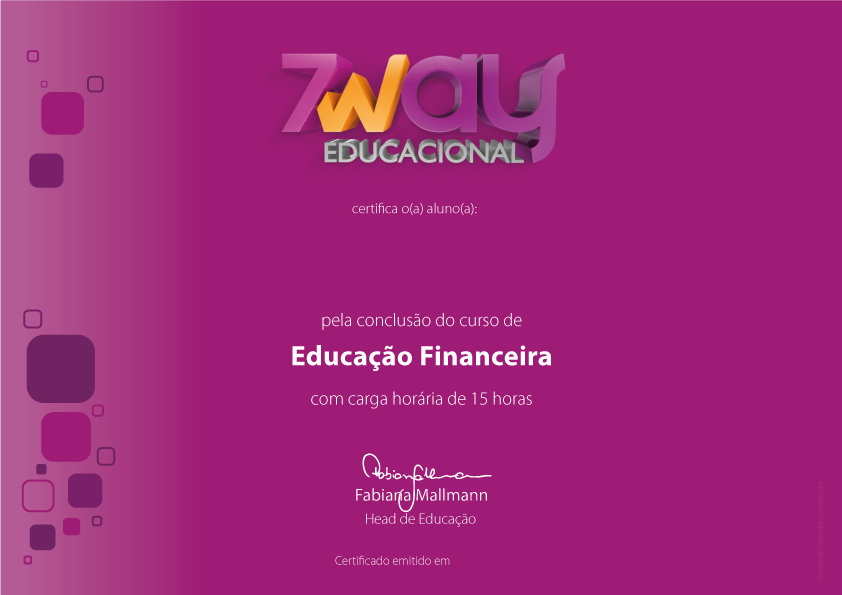 PREENCHER NOME DO ALUNO
PREENCHER DATA DE CONCLUSÃO DO CURSO.